Realizace SPL 2014
Ing. Veronika Havlíková
16. 12. 2014
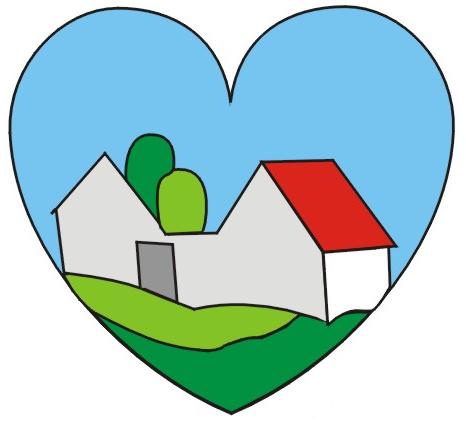 Výzva 2014/VYZ-I
11. výzva MAS, 20. kolo SZIF

3 Fiche
Fiche č. 8: III.1.2. Podnikatelské aktivity nezemědělců
Fiche č. 11: III.2.2. Zvýšení počtů a kapacit místních leadrů
Fiche č. 13: Regionální muzea a expozice

Statistika projektů
Předloženo: 14 projektů
Neprošlo AK: 1 projekt
Podpořeno: 10 projektů
Ukončeno před podpisem Dohody: 1 projekt
Realizováno: 9 projektů
K proplacení zbývá: 5 projektů
Výzva 2014/VYZ-I – předložené projekty
Výzva 2014/VYZ-I
Počet podpořených projektů
Výše přidělené dotace
Realizace SPL 2007 – 2013 (14)
Ing. Veronika Havlíková
16. 12. 2014
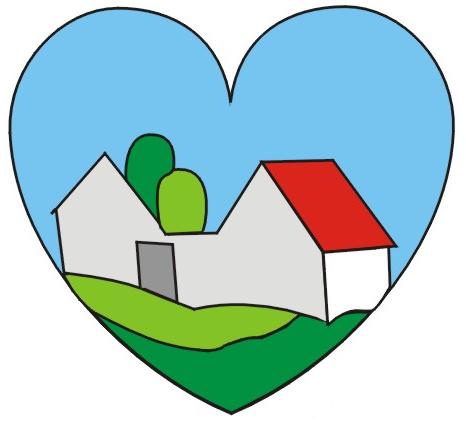 Realizace projektů
Finanční ukazatele dle Fichí
Výše poskytnuté dotace dle obcí
Realizace SPL 2007 – 2013 (14)
Celková přidělená alokace: 40.964.361,- Kč
Místní projektové záměry: 31.571.697,- Kč 
Režijní výdaje MAS: 7.727.817,-Kč
z toho v roce 2014: 681.439,- Kč
Děkuji za pozornost
Ing. Veronika Havlíková
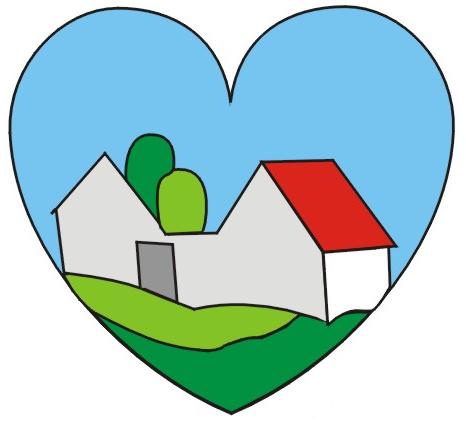